Mattress Recycling Program:ESJPA Rural County Update
June 23, 2016
Liz Wagner – Territory Representative
ESJPA Meeting, June 23, 2016
Program To Date
Over 110 Collection locations in CA – SWF & Retail
10 One-day collection events 
11 primary recycler locations
Over 320,000 mattresses collected to date
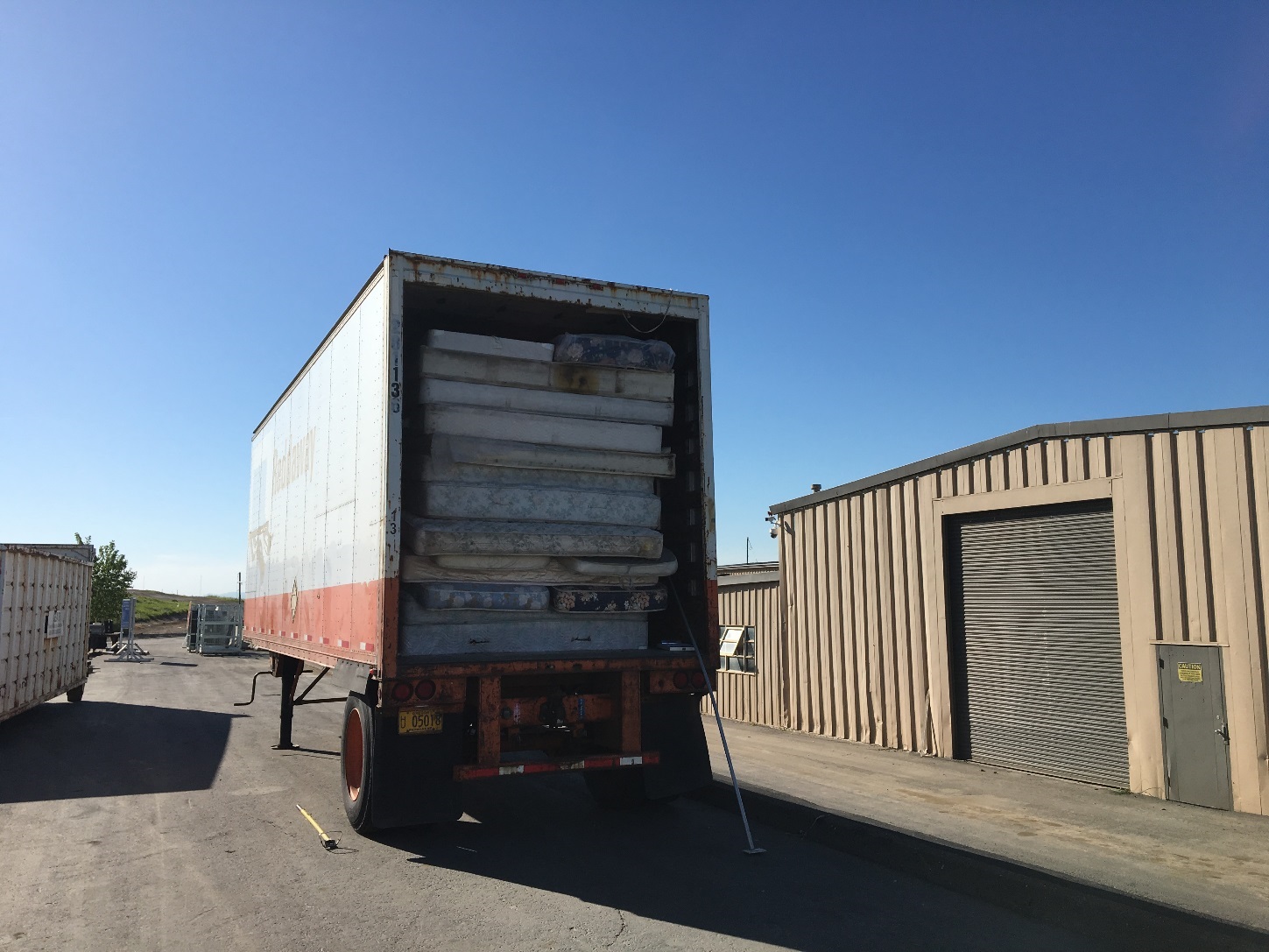 Moving Forward
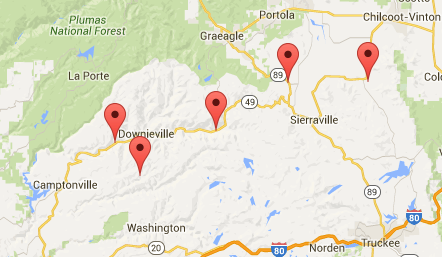 ESJPA Meeting, June 23, 2016
Del Norte Collection Event
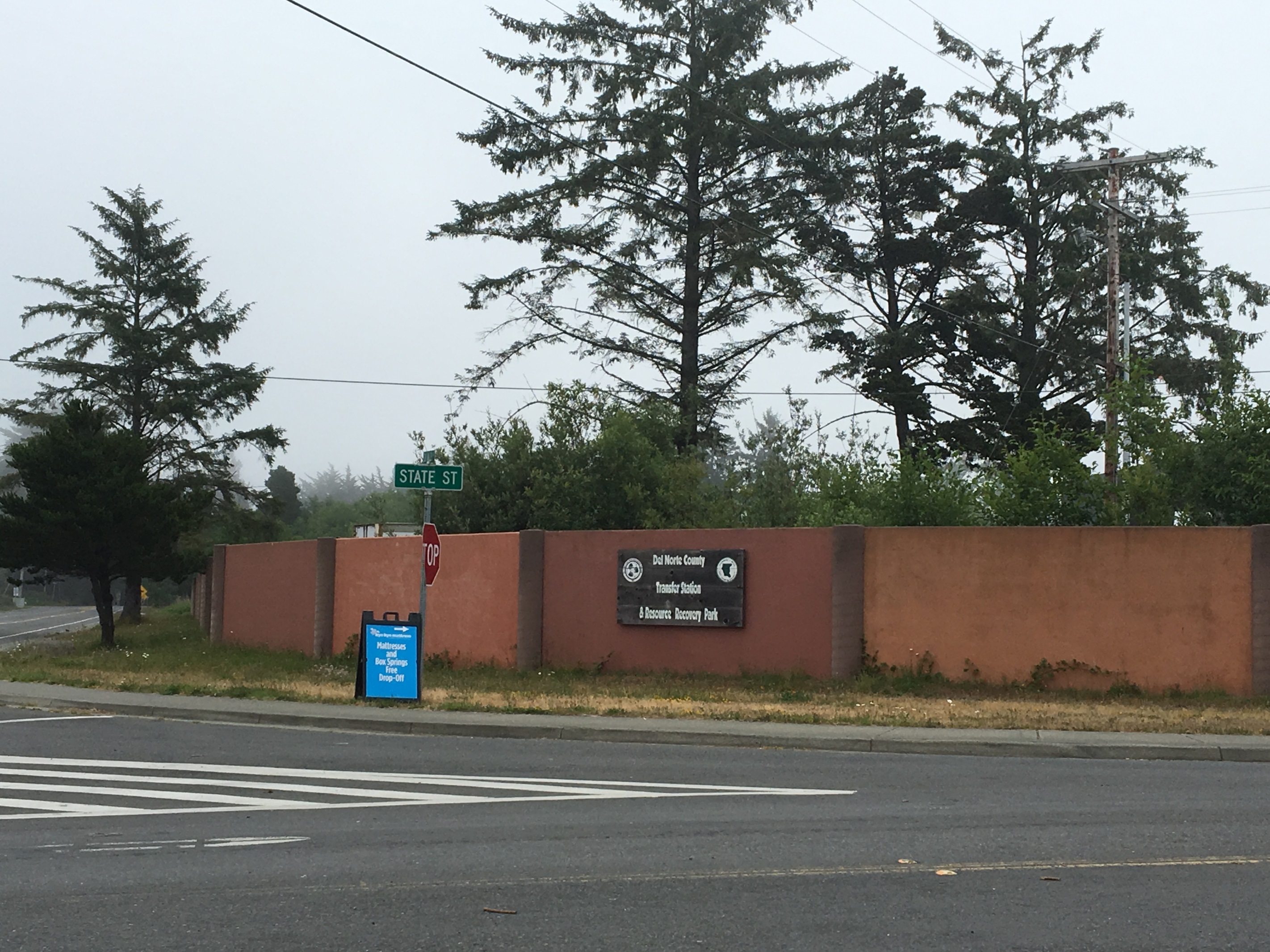 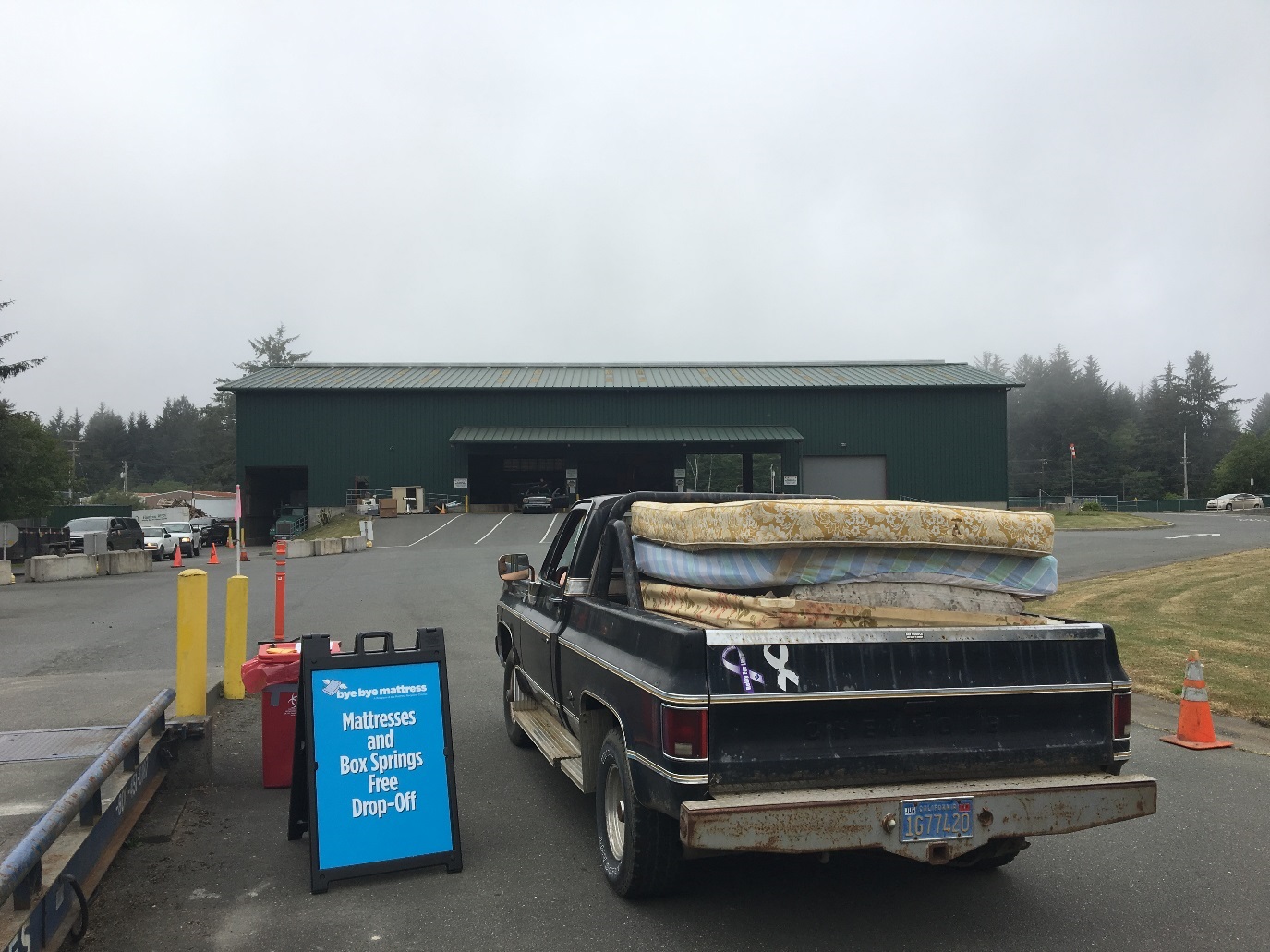 Inyo County
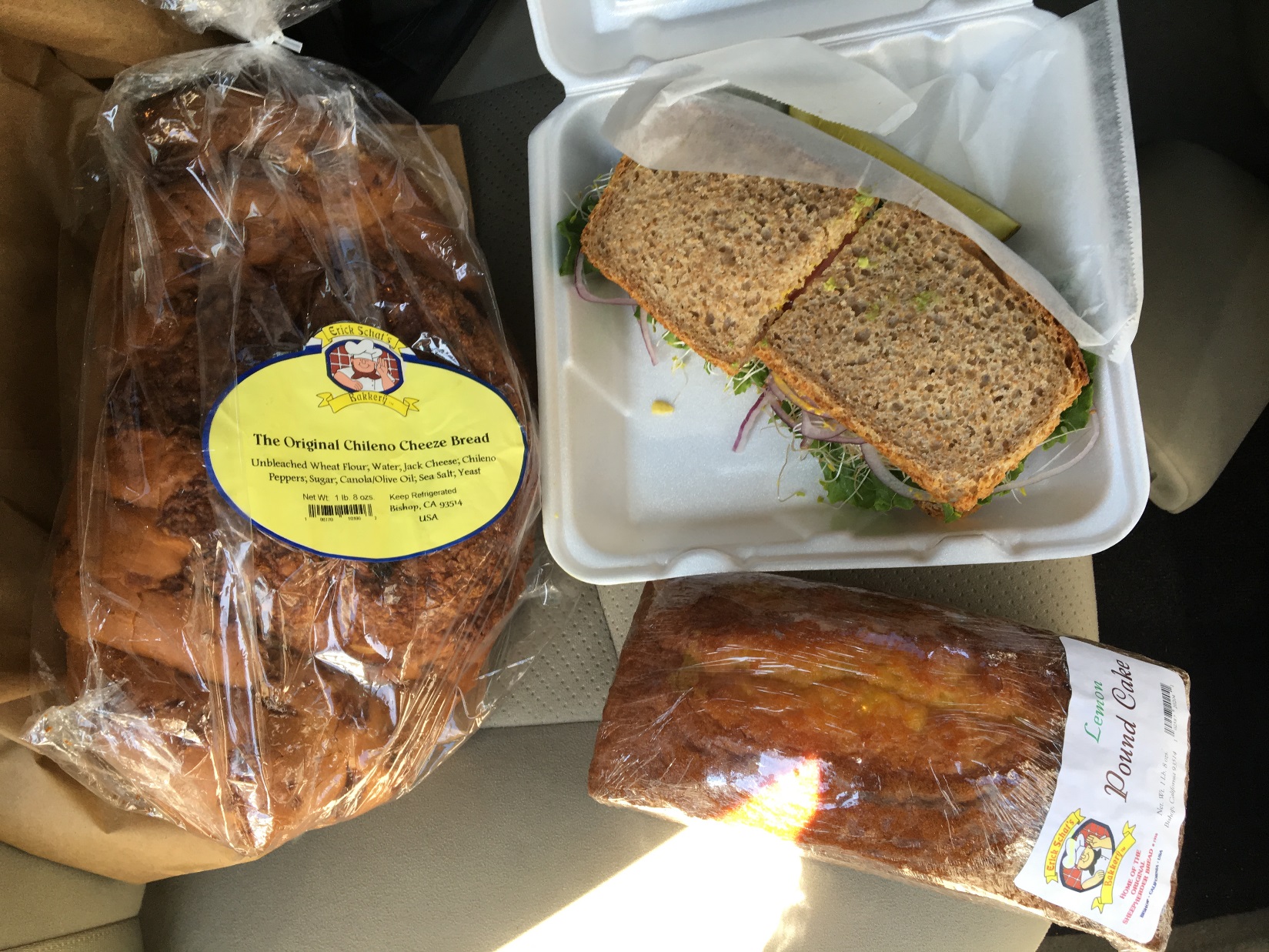 Retail Collection Locations
Mattress Baling
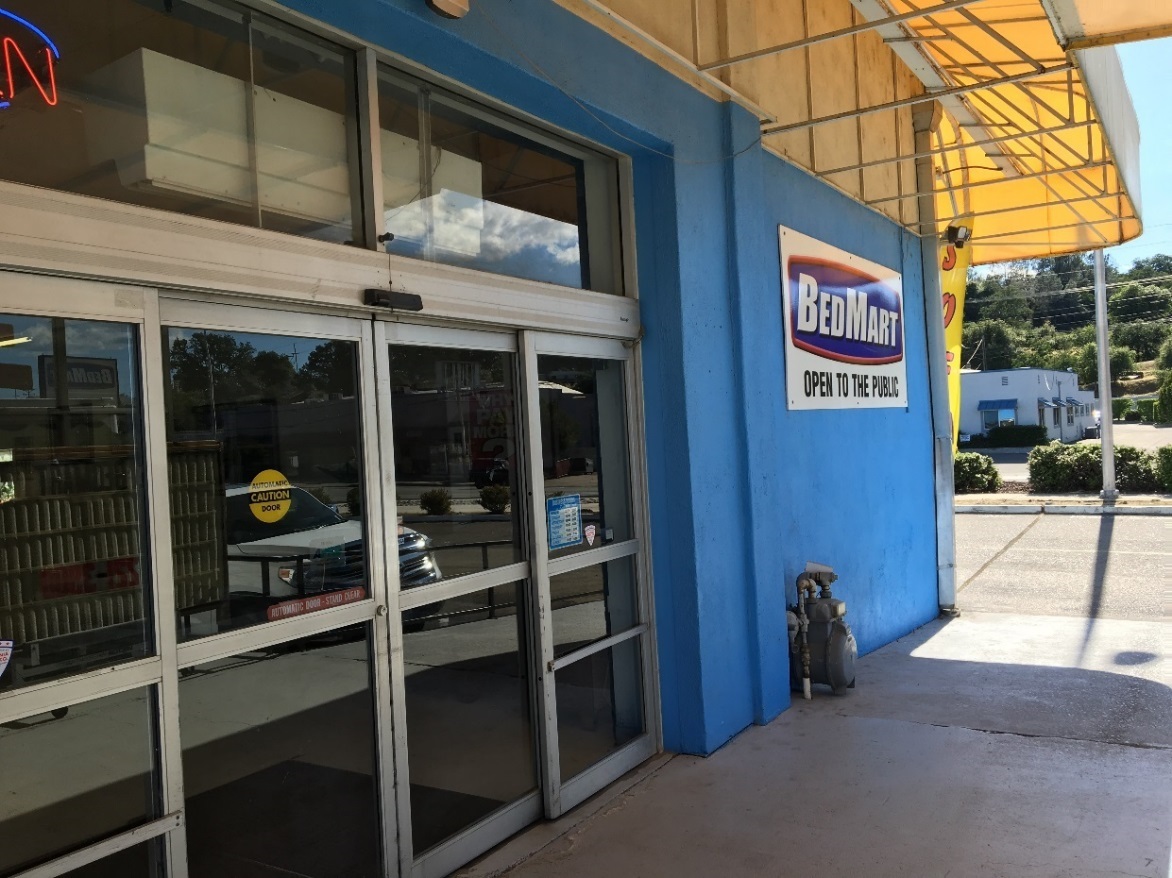 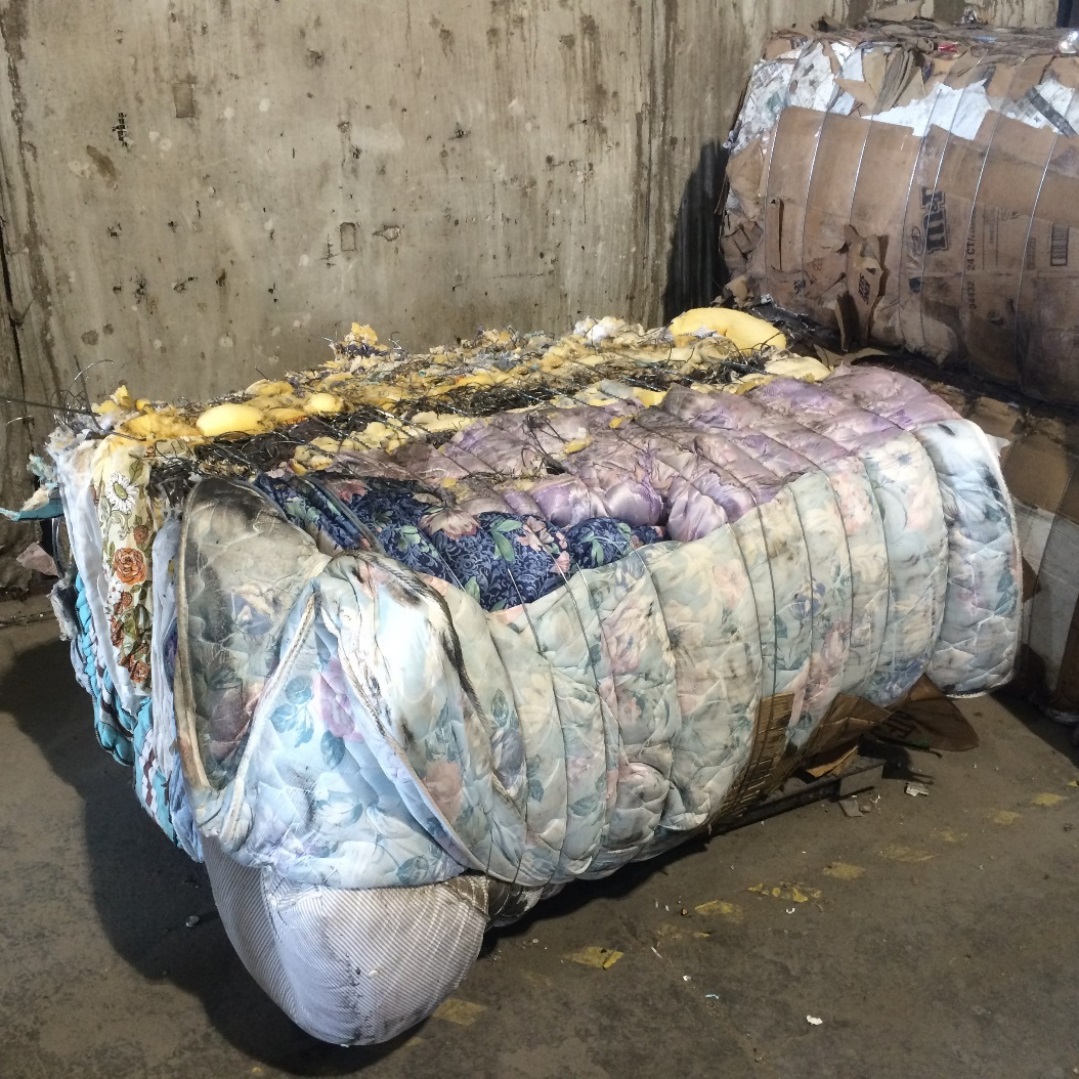 Illegal Dumping Payment Program (IDPP)
Offset costs to clean-up illegally dumped mattresses
Reimburse up to $10 per mattress collected
	$750,000/# of units = $ per unit paid
Data collected will establish baseline
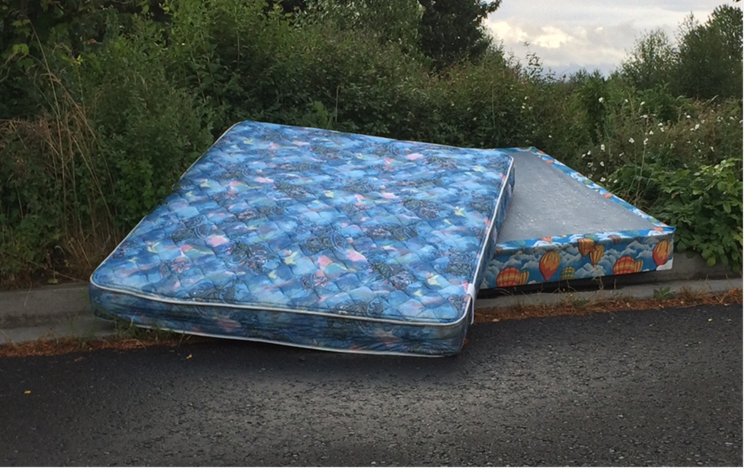 IDPP: Eligibility & Registration
Eligible Entities
Local Government
Solid Waste Facilities
Franchise haulers
Non-profits contracted w/ municipalities
JPA’s
Tribes

Register: https://connect.re-trac.com/registration/mrc-idp
ESJPA Meeting, June 23, 2016
IDPP: Reporting
Each pick-up requires data entry of:
# of units collected
Zip code
End disposition of units: Recycled or landfilled
To date:
54 registered
Over 4,000 mattresses reported
ESJPA Meeting, June 23, 2016
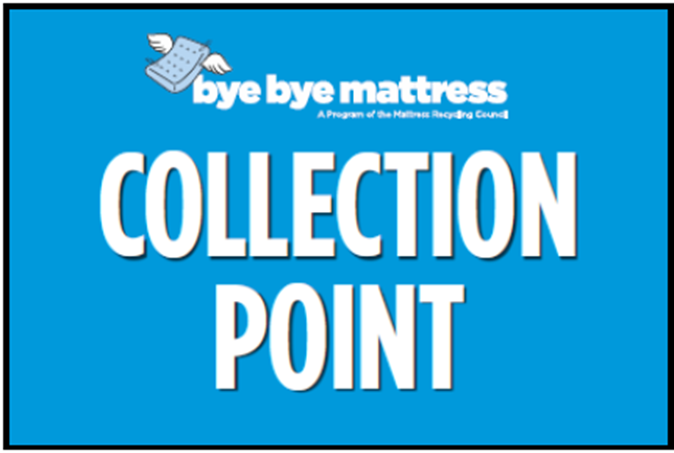 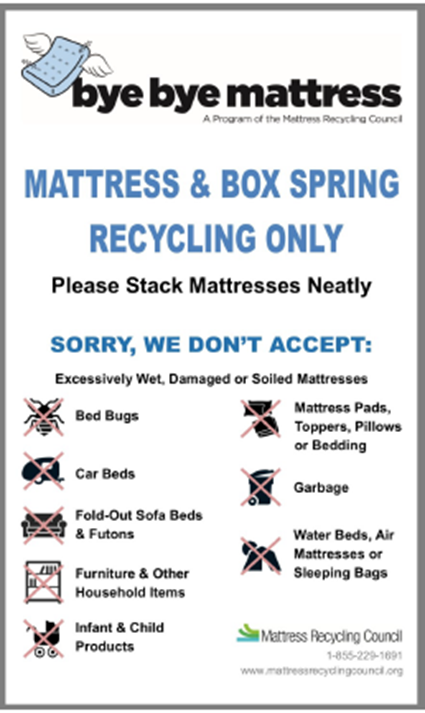 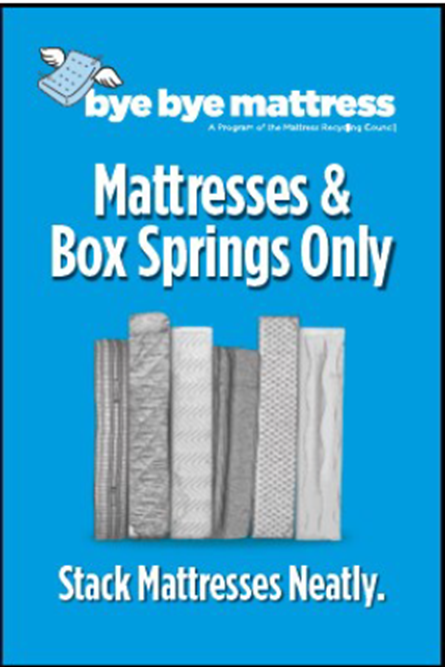 Collection Site Signage Coming Soon
SWF Info Cards
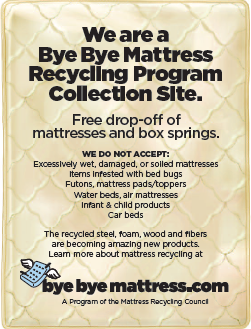 Locator Tool Improvement
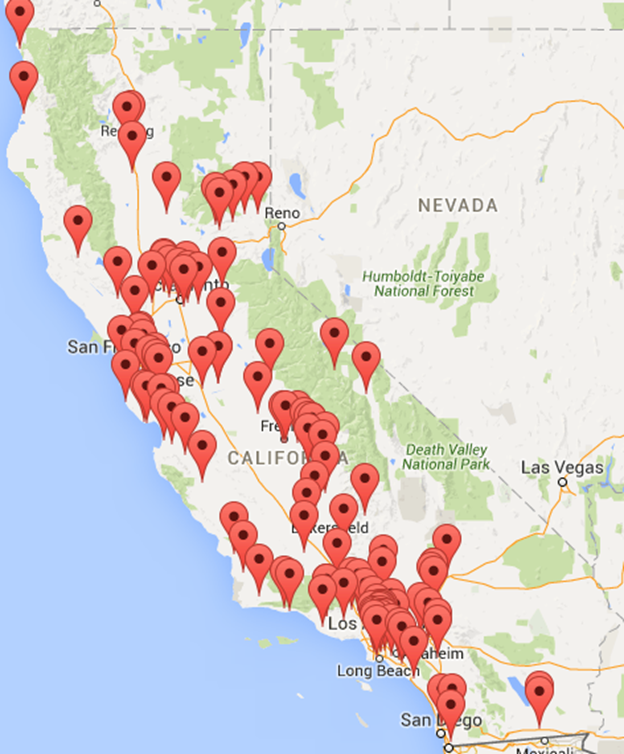 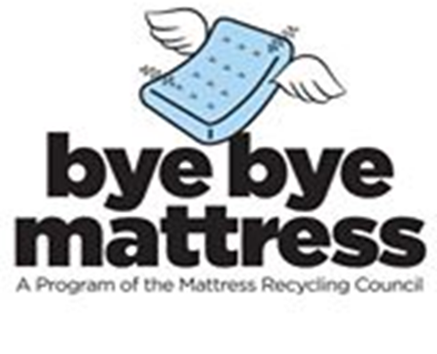 Questions?
Mattress Recycling Council: www.mattressrecyclingcouncil.org
ByeBye Mattress (consumers): www.byebyemattress.org
Liz Wagner
(916) 798-1594
lwagner@mattressrecyclingcouncil.org
ESJPA Meeting, June 23, 2016